BBPS – Bharat Bill Payment System
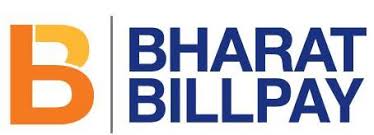 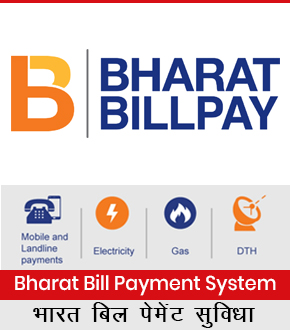 Si Online Technomart private limited
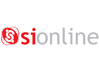 30-October-2019
SiOnline Technomart Private Limited. Support@sionline.co.in
1
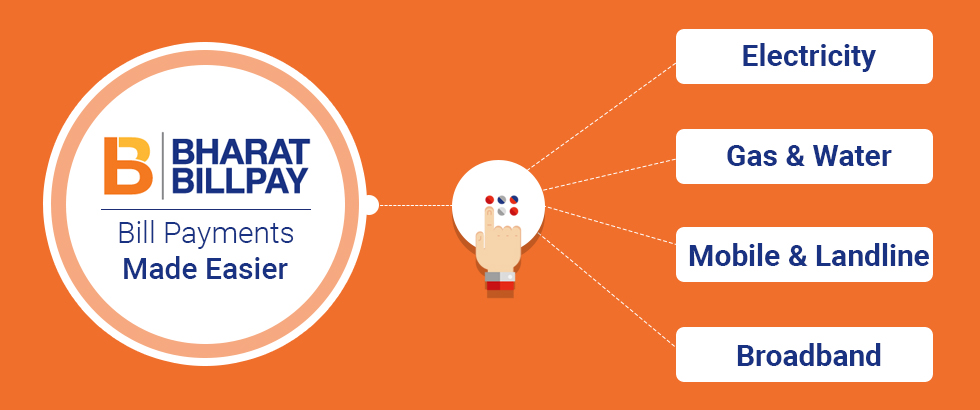 10-December-2018
2
SiOnline Technomart Private Limited. Support@sionline.co.in  Call us 9993053955
Introduction:
We introduce Our Self as SI Online Technomart Private Limited, A Company Founded in Year 2011 With Working for Mobile & DTH Multi Recharge. From There to Today we have came a long Way as Authorised Principal Service Provider of IRCTC in May'2018
10-December-2018
3
SiOnline Technomart Private Limited. Support@sionline.co.in  Call us 9993053955
Our Presence & Network:
Having Presence in Across India in All States From East to West & North To South.,  we right now have around 1000+ LIVE WORKING AGENTS in all verticals Biz Telecom, Travel, Medical Stores, Ticket Booking Centres, E-Governace Facilation Centres & Across Geographies of INDIA in All States of India from Kashmir to Kanyakumari
10-December-2018
4
SiOnline Technomart Private Limited. Support@sionline.co.in  Call us 9993053955
Actual Photograph of Some of Our Agents Across India
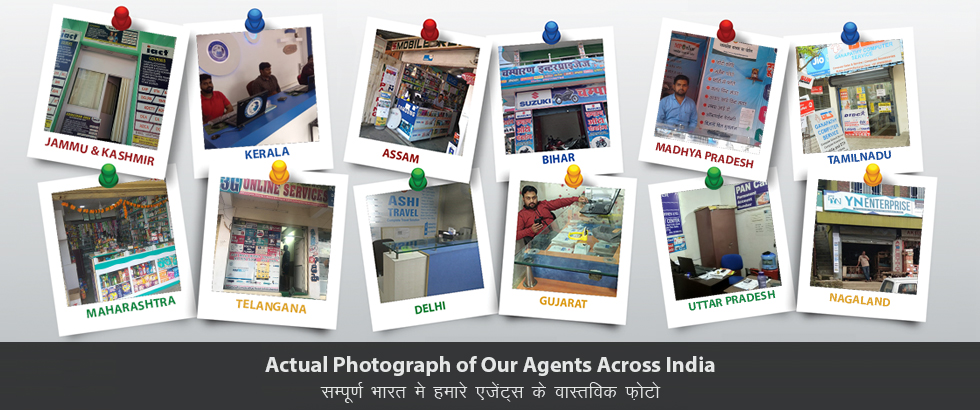 10-December-2018
5
SiOnline Technomart Private Limited. Support@sionline.co.in  Call us 9993053955
Services We Offer:
IRCTC Agent Registration for Railway E-Ticket Booking
AEPS – Aadhar Enabled Payment System
BBPS – Bharat Bill Payment System
Mini ATM Cash Withdrawl
Micro ATM Card Swipe Machine
AIR & Bus Ticket Booking
Mobile & DTH Recharge
10-December-2018
6
SiOnline Technomart Private Limited. Support@sionline.co.in  Call us 9993053955
About BBPS – What is BBPS?
Bharat Bill Payment System (BBPS) is an integrated bill payment system in India offering interoperable and accessible bill payment service to customers through a network of agents of registered member as Agent Institutions (AI),  enabling multiple payment modes, and providing instant confirmation of payment.

National Payments Corporation of India (NPCI) functions as the authorised Bharat Bill Payment Central Unit (BBPCU), which will be responsible for setting business standards, rules and procedures for technical and business requirements for all the participants. NPCI, as the BBPCU, will also undertake clearing and settlement activities related to transactions routed through BBPS. Existing bill aggregators and banks are envisaged to work as Operating Units to provide an interoperable bill payment system irrespective of which unit has on-boarded a particular biller. Payments may be made through the BBPS using cash, transfer cheques, and electronic modes.
10-December-2018
7
SiOnline Technomart Private Limited. Support@sionline.co.in  Call us 9993053955
SiOnline AEPS Agent Registration
"SI Online Technomart is TJSB Sahakari Bank Authorised Agent Institution for BBPS Agent Registration, With Trust of Over 9 Years SiOnline is India's Leading Provider for BBPS Agent Registration, SiOnline is allowed to appoint Authorised BBPS Bharat Bill Payment System agent across india. BBPS Facility is Provided By NPCI functioning as BBPCU - (Bharat Bill Payment Central Unit). we provide BBPS agent registration Facility through our bharat bill payment system Agent registration done through sionline. contact us for bharat bill payment system - BBPS agent registration. bbps agent kaise bane. With BBPS You Can collect essential bill payments such as electricity, gas, water, landline, broadband, postpaid etc. sionline also provides other various services like irctc agent registration, uti pancard psa agent registration, kiosk banking, bank grahak seva kendra, multi recharge sim, fastag toll collection, aeps, Aadhar enabled payment system, aeps, bbps, bharat bill payment system, air ticket agent, bus ticket agent, Mini ATM agent registration, Micro ATM Card Swipe Machine, domestic money transfer & many more.
19-November-2015
8
SiOnline Technomart Private Limited. Support@sionline.co.in  Call us at 07412-660330
BBPS Features – Bharat Bill Payment System
Bill Payment Service - Any Time, Any Where
BBPS Services offered By NPCI as BBPCU
Service Available 24 x 7 - 365 Days
Both Online & Offline Billers Available
One Point for all essential Bill Payment Solutions
Instant Payment Confirmation
Get Receipt of Payment Instantly
Easy to Use, Safe & Secure Method
Dispute Resolution Mechanism to handle Disputes
Convert Shop into a Mini Bank
Work from Home, Shop or Office
10-December-2018
9
SiOnline Technomart Private Limited. Support@sionline.co.in  Call us 9993053955
Documents Required for BBPS Agent Registration
Registration Details / रजिस्ट्रेशन विवरण
Proof of Address / पते का प्रमाणीकरण
Pancard Copy / पैनकार्ड कॉपी
Photograph / फोटोग्राफ
Mobile Number / मोबाइल नंबर
Eamil Id / ईमेल आईडी
Latitude & Longitude Details of Centre
10-December-2018
10
SiOnline Technomart Private Limited. Support@sionline.co.in  Call us 9993053955
SiOnline’s BBPS Service - Key Features
SiOnline BBPS - Powered By TJSB Sahakari Bank

No Third Party Transaction Routing

Instant Transaction Confirmation

Unlimited Bill Payments Daily Without Limit
10-December-2018
11
SiOnline Technomart Private Limited. Support@sionline.co.in  Call us 9993053955
Requirements For BBPS Agent Registration
Computer or Mobile Phone
Internet Connection
Printer
10-December-2018
12
SiOnline Technomart Private Limited. Support@sionline.co.in  Call us 9993053955
Fully Equipped Office Of Over 2000+ Square feet
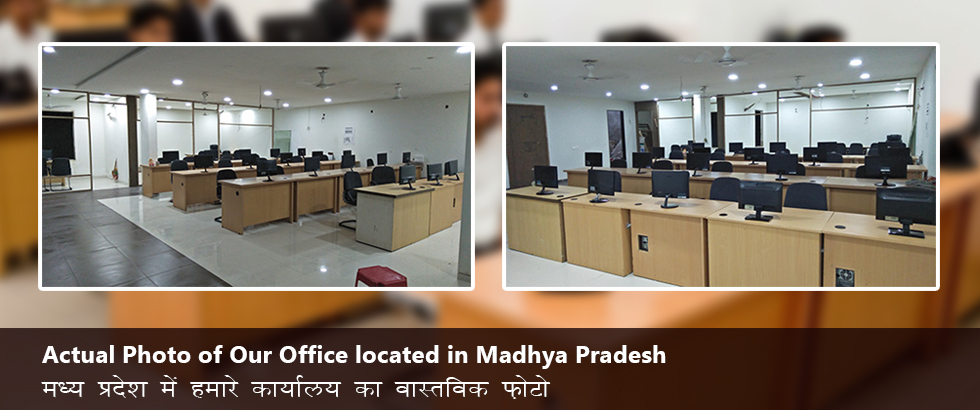 10-December-2018
13
SiOnline Technomart Private Limited. Support@sionline.co.in  Call us 9993053955
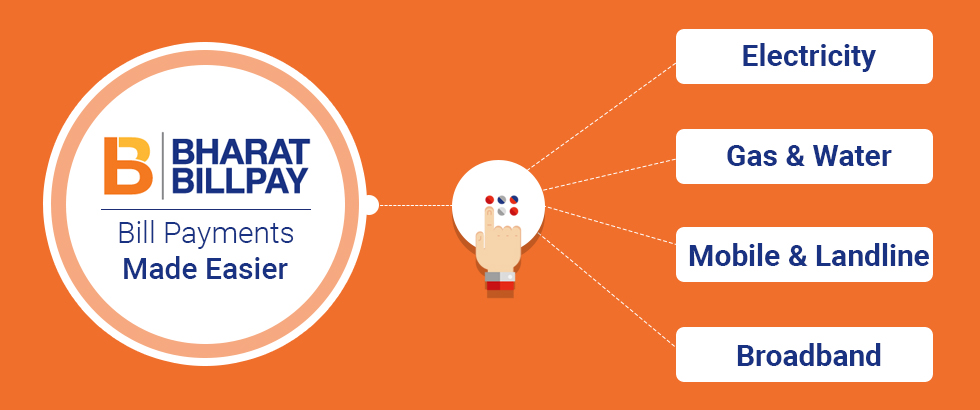 10-December-2018
14
SiOnline Technomart Private Limited. Support@sionline.co.in  Call us 9993053955
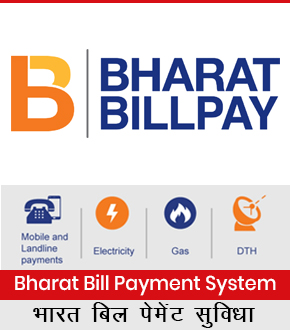 10-December-2018
15
SiOnline Technomart Private Limited. Support@sionline.co.in  Call us 9993053955
Our Team:
Inhouse Team for Development & Designer
Self Owned Dedicated Servers 
Inhouse Sales & Support Team of 43+ Persons
10-December-2018
16
SiOnline Technomart Private Limited. Support@sionline.co.in  Call us 9993053955
Our Stength & Capability:
In a mere Small period of 1 Year Months after becoming Authorised Principal Service Provider of IRCTC,  we have appointed around 700+ IRCTC Agents Across india.
10-December-2018
17
SiOnline Technomart Private Limited. Support@sionline.co.in  Call us 9993053955
Services We Offer:
IRCTC Agent Registration for Railway E-Ticket Booking
AEPS – Aadhar Enabled Payment System
BBPS – Bharat Bill Payment System
Mini ATM Cash Withdrawl
Micro ATM Card Swipe Machine
AIR & Bus Ticket Booking
Mobile & DTH Recharge
10-December-2018
18
SiOnline Technomart Private Limited. Support@sionline.co.in  Call us 9993053955
Thank You
Email Us at 
support@sionline.co.in
Call us at 
8821822500
Visit us at 
www.sionline.co.in
Meet Us at
Si Online Technomart Private Limited,
6, Mitra Niwas Road, 
Near Rangoli,
Ratlam (MP) 457001
December -2018
SiOnline Technomart Private Limited. Support@sionline.co.in
19
Page Keywords: 
BBPS AGENT REGISTRATION 
BBPS AGENT REGISTRATION | BBPS Agent Registration | bbps agent registration | bbps agent login | bharat bill payment system agent registration | become bbps agent | create bbps agent login id | bbps agency registration | bbps agent kaise bane | bbps license | bbps agency provider | bbps authorised agent institution | bbps authorized agent | bbps principal service provider | bbps agent registration fee | bbps agency provider | how to get bbps agency | irctc agent registration | kisok banking | bank grahak seva kendra | fastag | aeps | aadhar enabled payment system | bharat bill payment system | mini atm | money trasnfer | bbps | irctc | Pancard | uti psa pancard agent registration | multi recharge sim
19-November-2015
20
SiOnline Technomart Private Limited. Support@sionline.co.in  Call us at 07412-660330